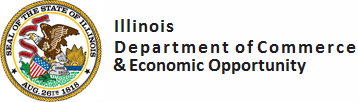 Illinois Youth Career Pathway Grant OpportunityTechnical Assistance Session
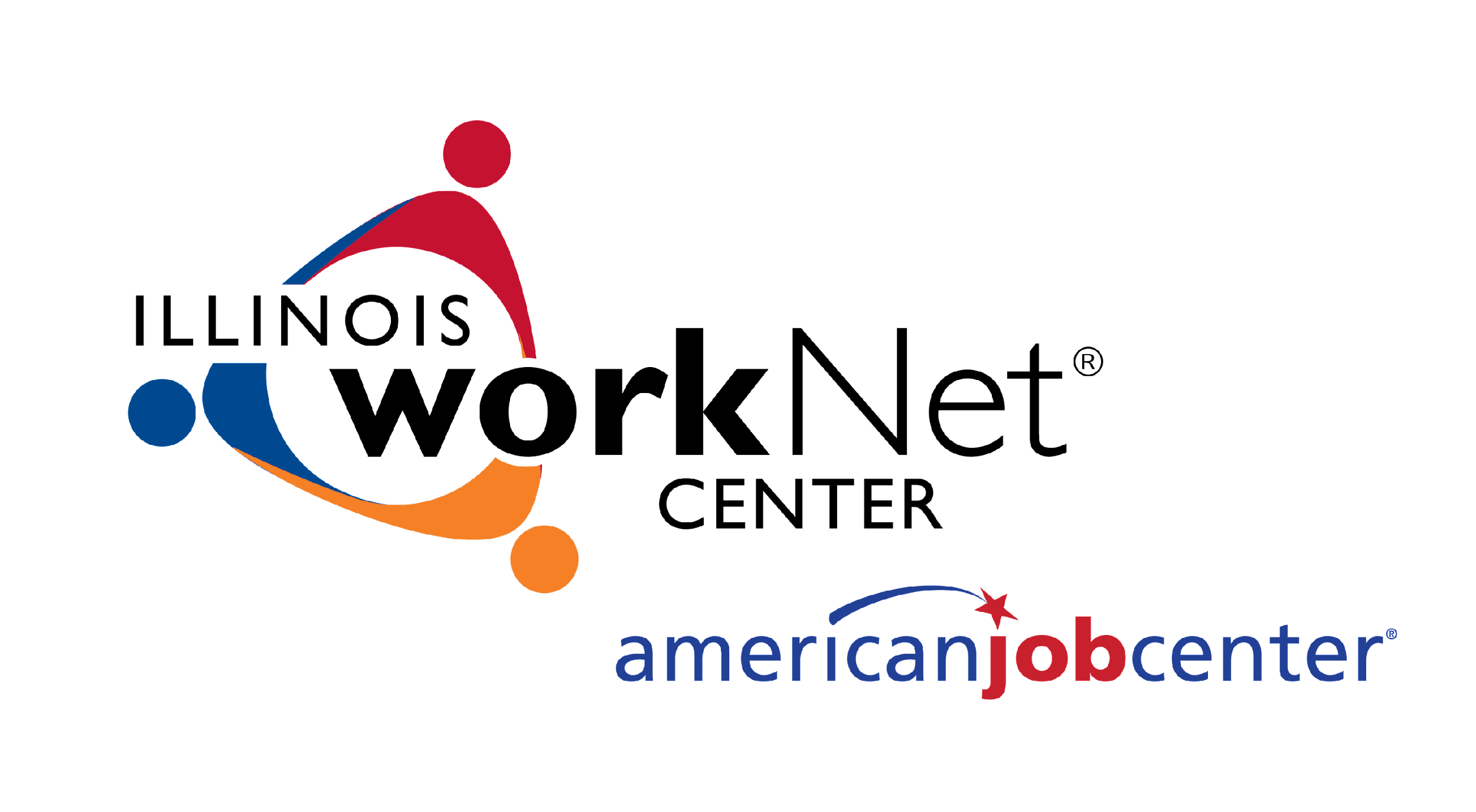 Illinois Department of Commerce and Economic Opportunity
Moderator & Technology Support
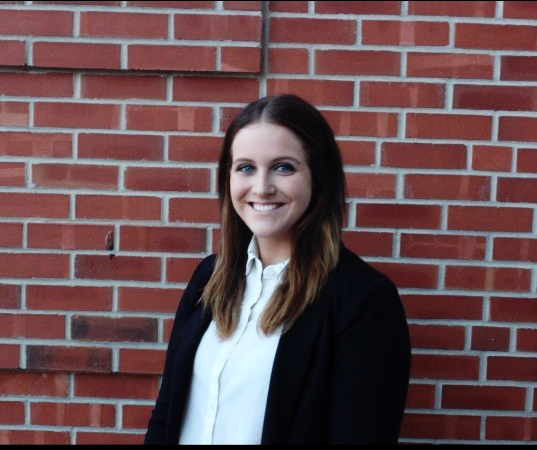 Kiersten Baer
Online Marketing Coordinator
Illinois Center for Specialized Professional Support
ksheary@ilstu.edu
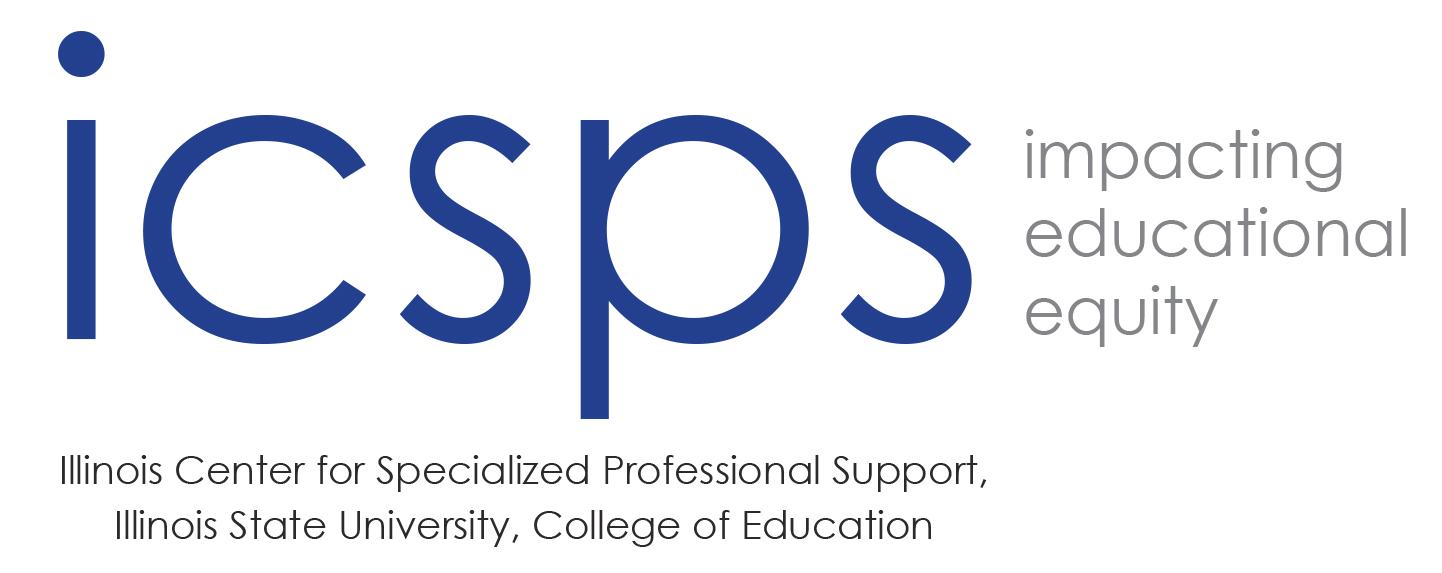 ‹#›
Access and Participation Guidelines
Meeting Access
Meeting Participation
Select the “Call Me” option on  Zoom to use your phone for audio while using the video option, if you choose.
This webinar will be recorded and posted to IWN.
Everyone will be muted for this webinar. 
A FAQs Page has been created to track questions raised during the webinar. 
Materials shared during the  meeting will be available on  workNet.
‹#›
Career Development Experiences
Speaker
Heather Penczak
Director of Innovation and Implementation
Education Systems Center
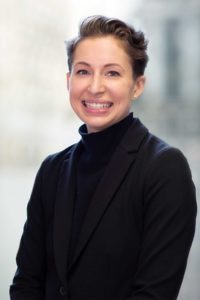 ‹#›
Work-Based Learning Continuum
Career Awareness
Career Exploration
Team-Based Challenge
Career Development Experience
Pre-apprenticeship / Youth Apprenticeship
Apprenticeship
Increasing Intensity of Employer Engagement
Definitions: Illinois Career Pathways Dictionary
Career Development Experience (CDE)
A supervised work experience relating to an individual’s career area of interest that:
Occurs in a workplace or under other authentic working conditions; 
Is co-developed by an education provider and at least one employer in the relevant field; 
Provides compensation or educational credit to the participant; 
Reinforces foundational professional skills including, at a minimum, those outlined in the Essential Employability Skills framework; 
Includes a Professional Skills Assessment that assesses skill development and is utilized as a participant feedback tool; and 
Takes place for a minimum of 60 total hours.

Source: Illinois Career Pathways Dictionary
‹#›
CDEs are commonly known as..
Internship
School-based Enterprise
Supervised Agricultural Experience
Cooperative Education
Remote Work for a Client or Employer
Student-led Enterprise
Youth Apprenticeship
‹#›
Career Development Experience Toolkit
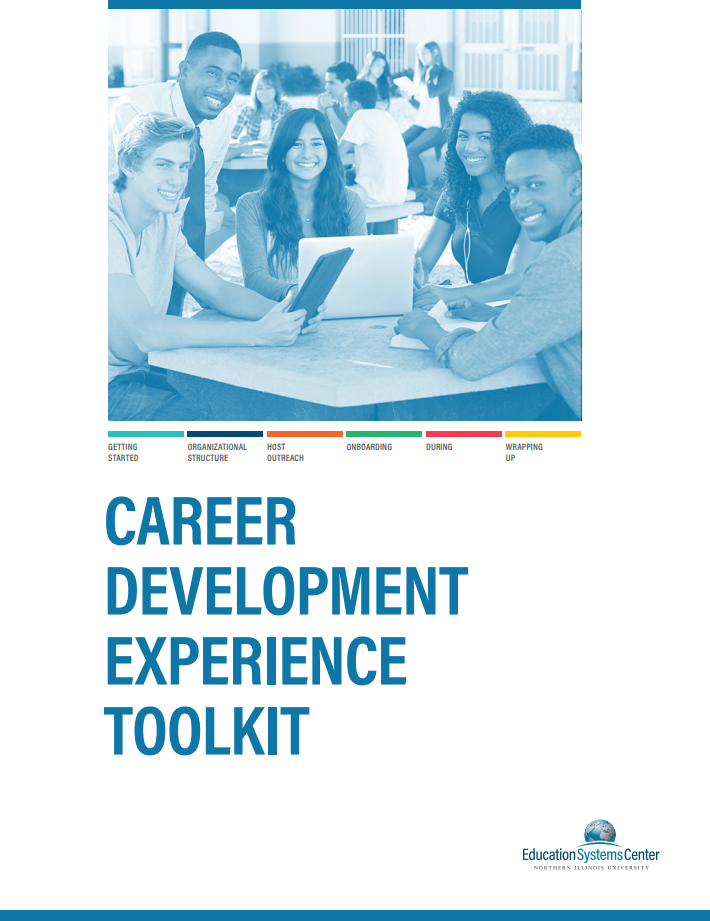 Establish expectations for implementing high-quality, rigorous work-based learning experiences that prepare young people to be college and career ready through the development of Essential, Entrepreneurial and Technical Employability Competencies

Provide guidance, tools, and frameworks to offer a Career Development Experience, which is a required component of the College and Career Pathway Endorsement framework and in the State’s Every Student Succeeds Act (ESSA) as a College and Career Readiness Indicator

Highlight best practice examples of how organizations are accomplishing this on-the-ground and spark thinking for other communities on how these examples might be modified to fit into their own unique context
‹#›
CDE Toolkit Resources Include:
Toolkit Document: A PDF document is available for download and guides readers through each stage of implementation with links to related resources and materials

Toolkit Website: The website includes links to all resources and materials referenced in the document and will be updated monthly with additional resources and best practices

Customizable Templates: Within the document and website are links to templates that can be customized to reflect the unique context and needs of each community and organization

Link to CDE Toolkit Website
‹#›
Essential Employability and Technical Competencies
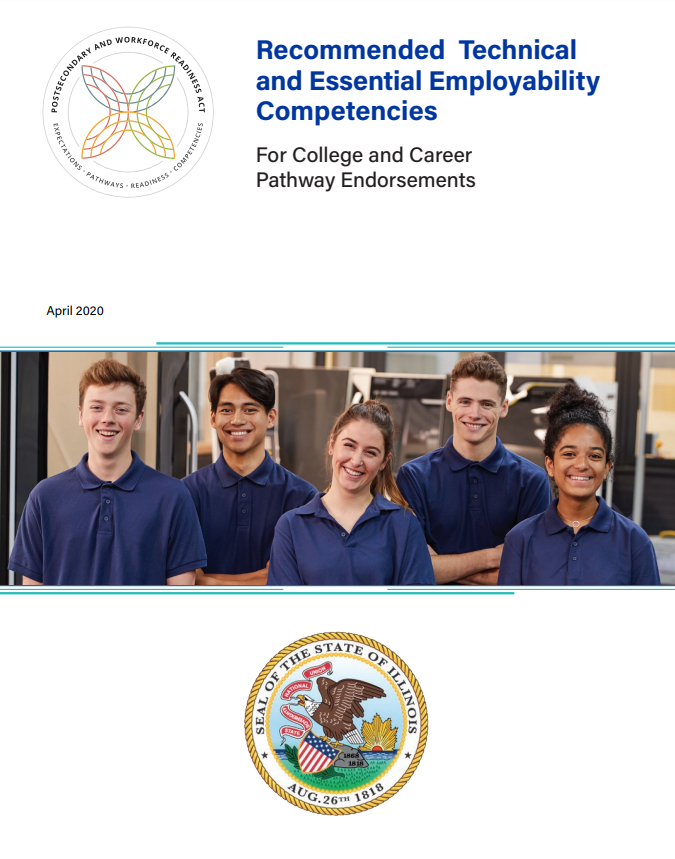 Link to competencies
‹#›
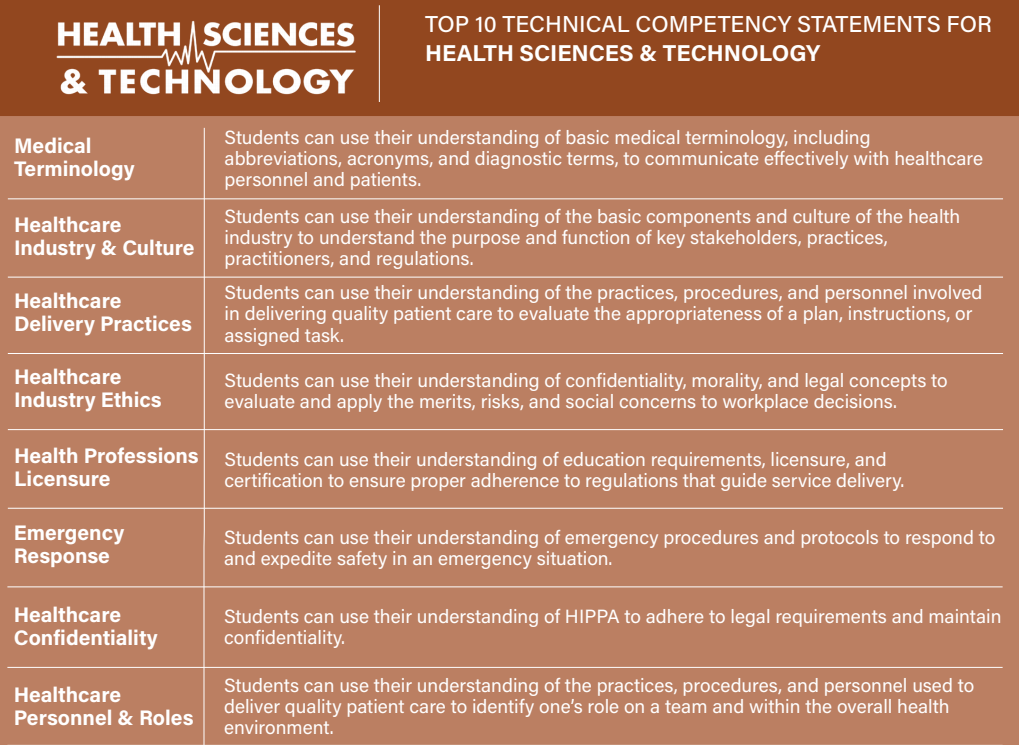 ‹#›
CDE Models
“Typical” internship with tasks and deliverables assigned by the Host on a daily/weekly basis
Micro-internships with project-based tasks
Ready-to-go projects
What are the things Hosts wish they had time to research/complete?
Departmental rotations
Expand Participant’s awareness of opportunities within an industry area
Entrepreneurial endeavors
Current part-time job aligned with competencies
‹#›
Participant Experience in a CDE
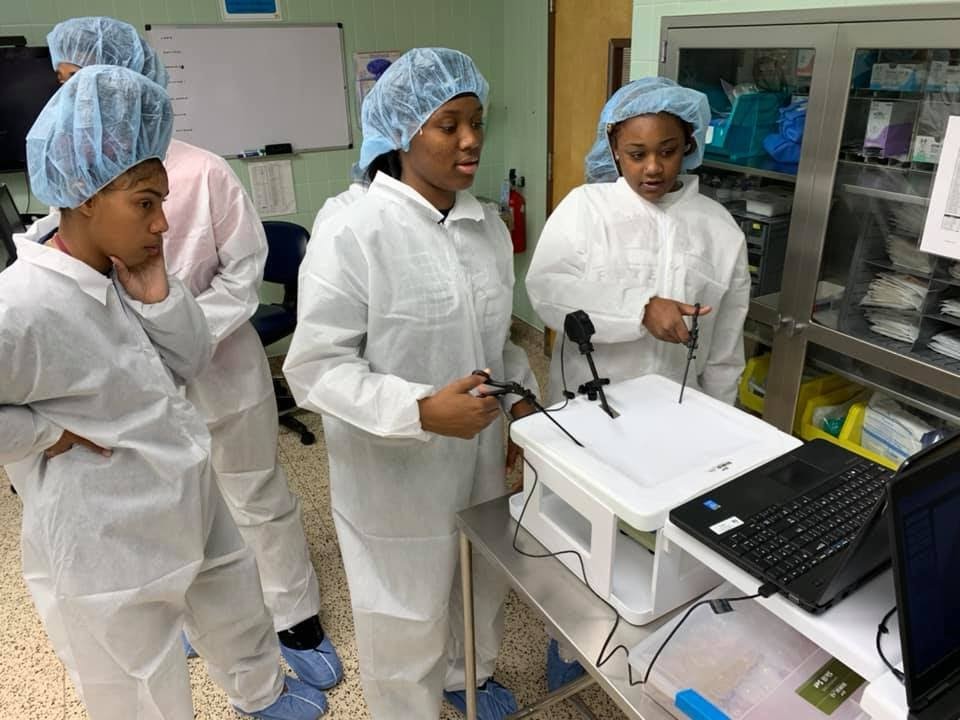 Exposure to a new environment and expectations to support growth of Essential Employability & Technical competencies
Authentic, quality engagement with industry professionals to build social capital and connection to college and career pathways
Valued as a resource of talent with background knowledge and lived experience that are recognized as a benefit to the CDE Host
High School Interns at BJC Healthcare
‹#›
Social Networks & Access to Information
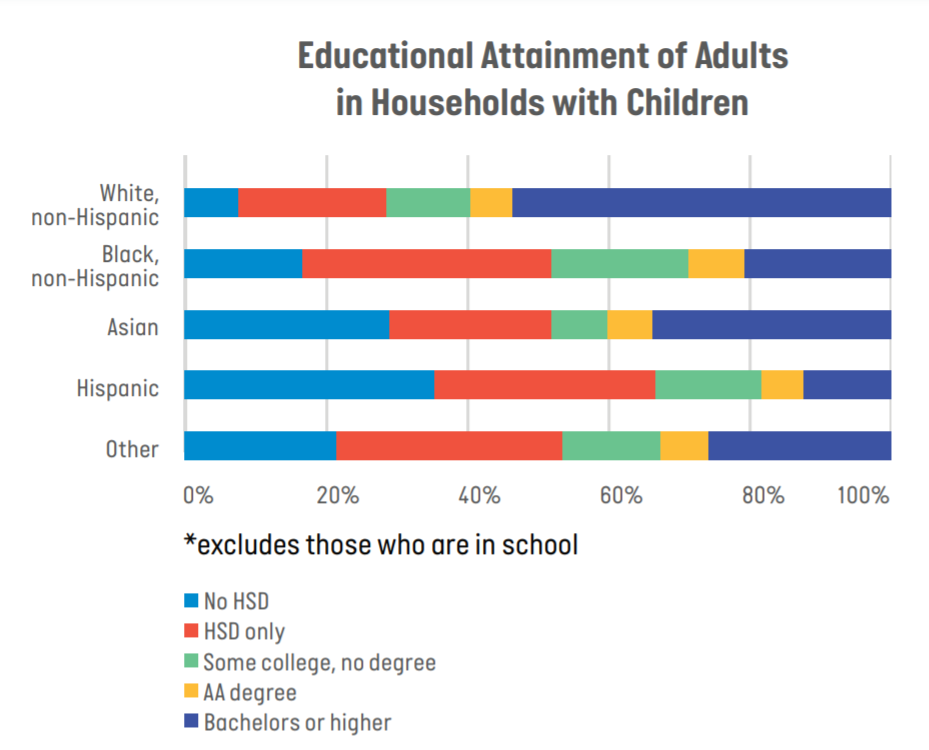 Research from Murillo et al., (2017)
Internships are providers of capital and opportunity to help students acquire the skills and knowledge needed to navigate the work and educational environment typically inaccessible to marginalized student populations
Even when low-income students of color have the academic qualifications to attend college, a large number do not apply to college because they lack information, guidance, and access to resources
Source: HERE to HERE Policy Brief
‹#›
Relationships – Participants & Hosts
Expectations are explicit and reviewed before the first day of the CDE
Clear points of contact for Participants and Hosts to address questions, provide resources for support and resolve issues
Engage Participants and Hosts in feedback on their experiences
Consistent check-ins between Participants and Hosts
Participants and Hosts are celebrated for their achievement and support
‹#›
Stages of Implementation
‹#›
Additional Resources
CDE Toolkit Companion Piece
CDE Toolkit Facilitation Guide
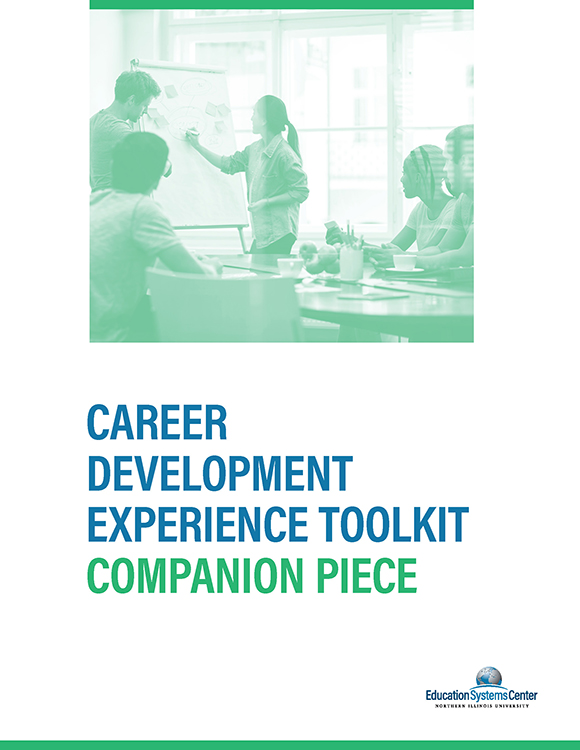 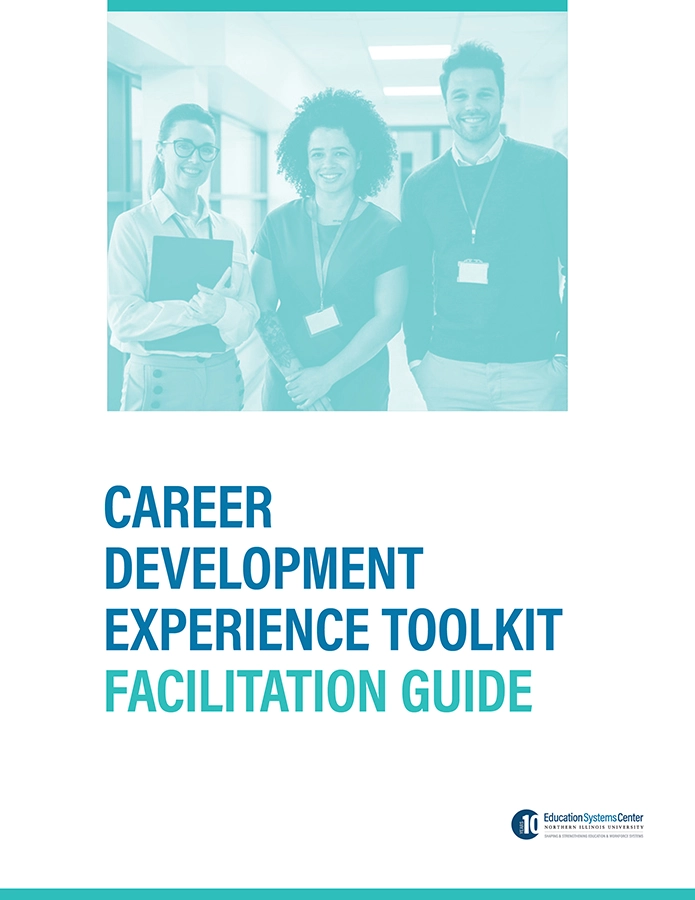 ‹#›
CDE Toolkit Companion Piece
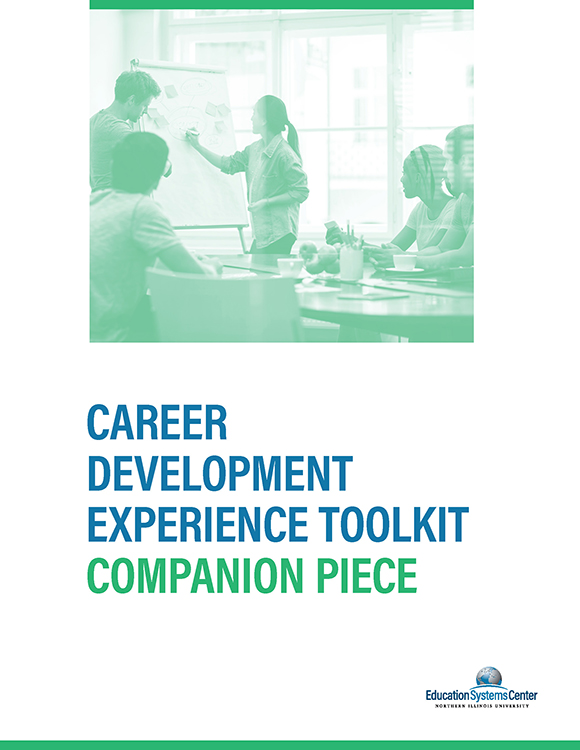 The purpose of this extension is to explore Career Development Experiences and provide resources to address the needs of stakeholders outside of a traditional high school setting including: workforce development organizations, community-based organizations and alternative high schools. This companion piece targets these organizations and employers in order to serve youth more inclusively.
‹#›
WIOA Youth Program & CDE Elements
Supportive Services

Adult Mentoring

Follow-up Services

Financial Literacy Education 

Services that Provide Labor Market Information
‹#›
Types of Models in Companion Piece
‹#›
Equitable Practices
Payment/stipend

Participants are often asked to pick between a meaningful CDE experience and a job that covers essential costs

Transportation stipend to address barrier to equitable access, especially in smaller cities and rural communities without public transportation
Flexible scheduling

Participants may have many competing priorities, depending on their circumstances. Assigning work that can be completed around their schedule increases capacity for participation. 

Some Participants have other childcare responsibilities.
Virtual opportunities

The various barriers Participants face can be lowered through virtual CDE opportunities (transportation, cost, time spent traveling, etc.)

Offering opportunities to connect or work virtually whenever possible keeps equity at the forefront of the CDE.
‹#›
CDE Toolkit Facilitation Guide
The purpose of this document is to provide a guided checklist for communities to design and implement a Career Development Experience 
This document is meant to be used in conjunction with the Career Development Experience Toolkit and Companion Guide in which community models, best practices, and resources for WBL are outlined. 
Relevant sections of the CDE Toolkit and Companion Guide will be linked throughout this guidebook for your reference and ease, as well as additional resources to support your design and implementation process.
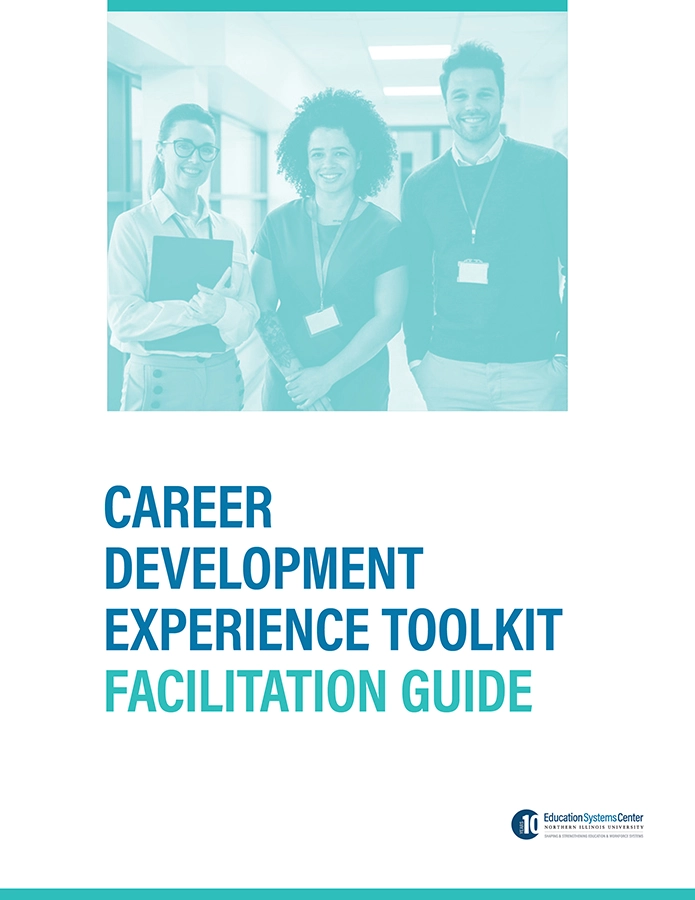 ‹#›
Highlight and explore innovative models for work-based learning,initial focus on virtual
Engage in conversations on creating sustainable, high-quality models that provide broader and more equitable access, focusing on building social capital for Black and Latinx students
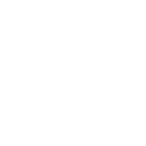 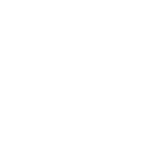 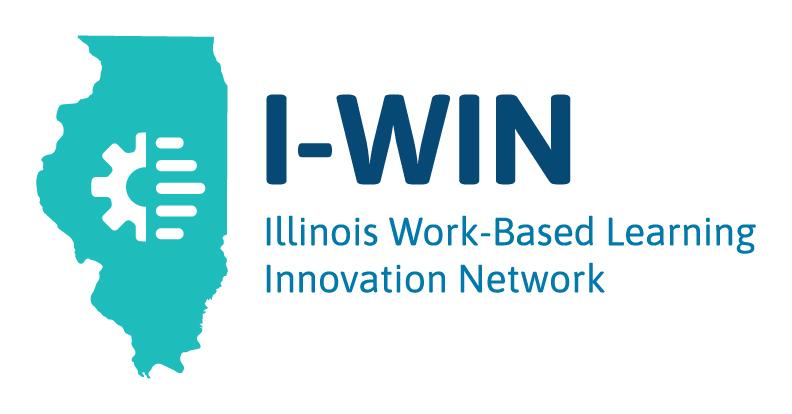 Build connections among communities to share best practices, learnings and resources
Identify needs for state policy changes or support systems
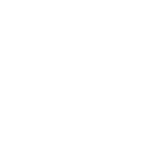 Explore the I-WIN Resource Hub and subscribe to the newsletter
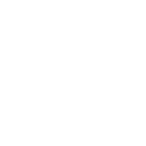 Thank you!
Heather Penczak, hpenczak@niu.edu